Центры активности старшей группы «Василек»дети 6-го года жизни
Центр сюжетно – ролевых игр
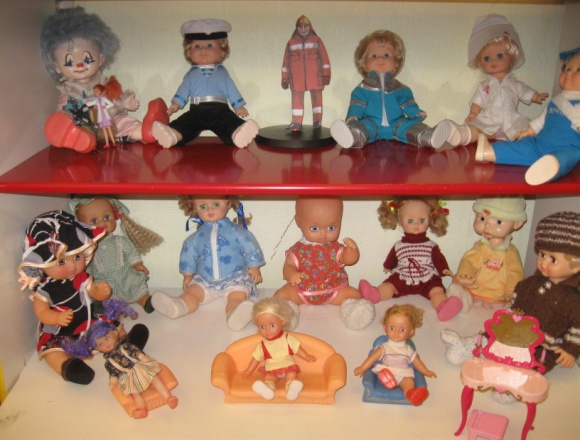 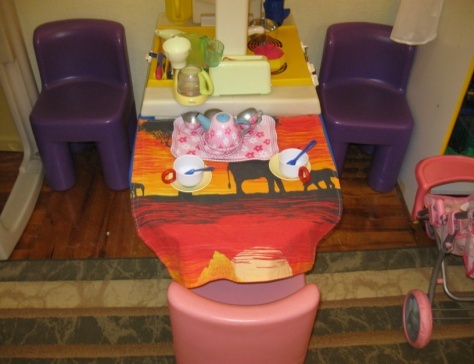 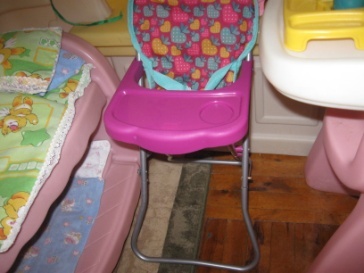 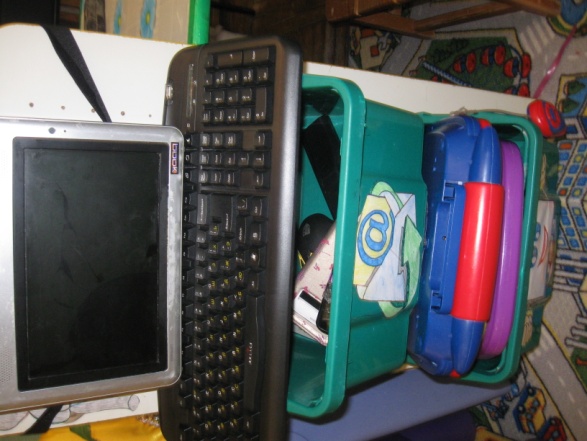 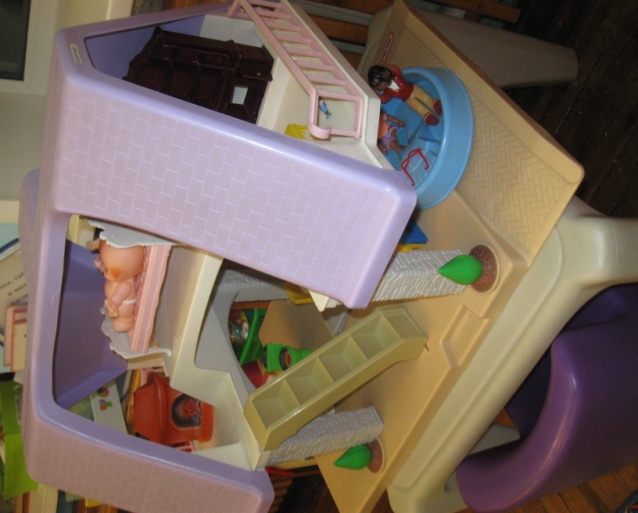 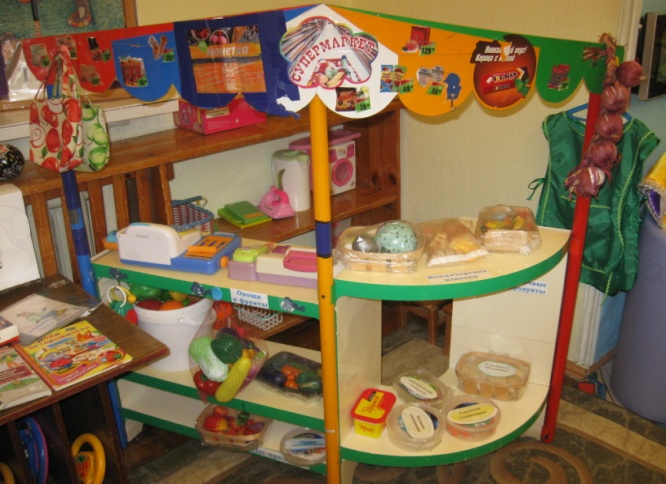 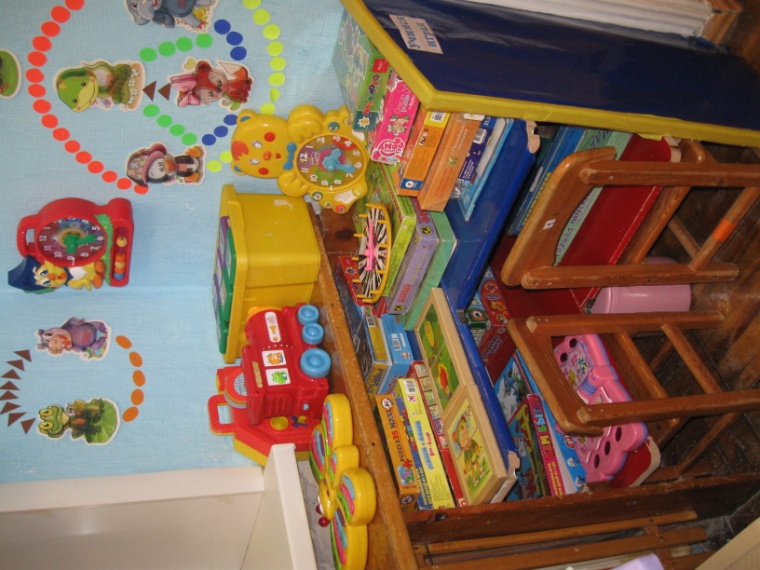 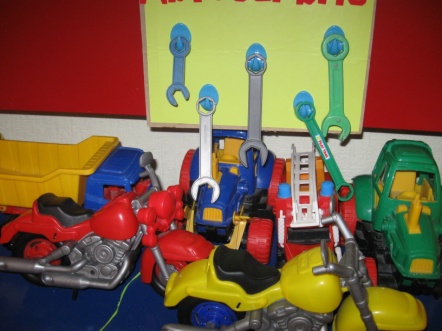 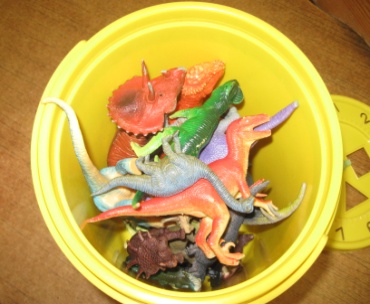 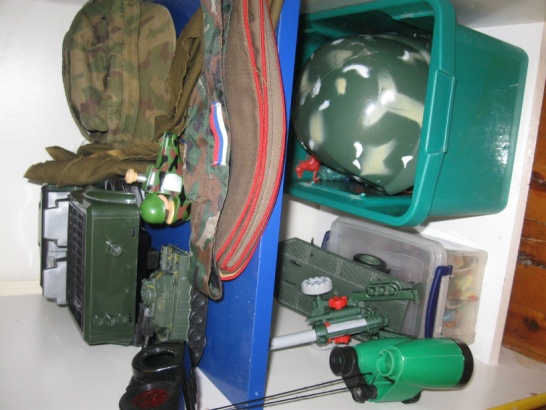 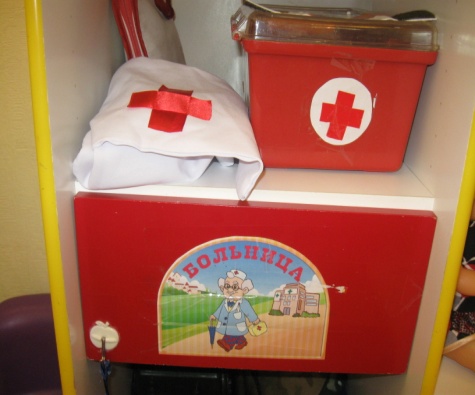 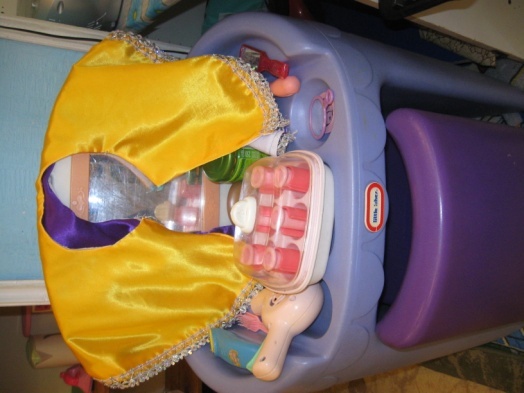 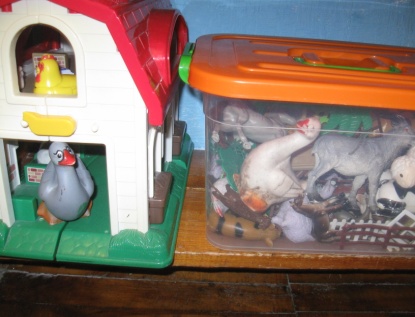 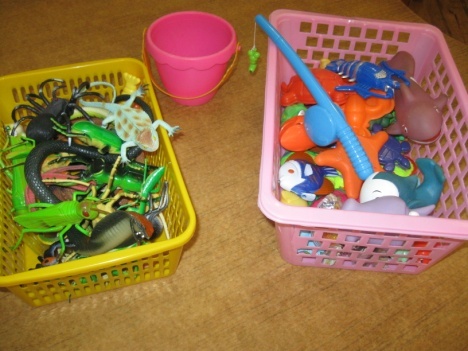 Центр безопасности
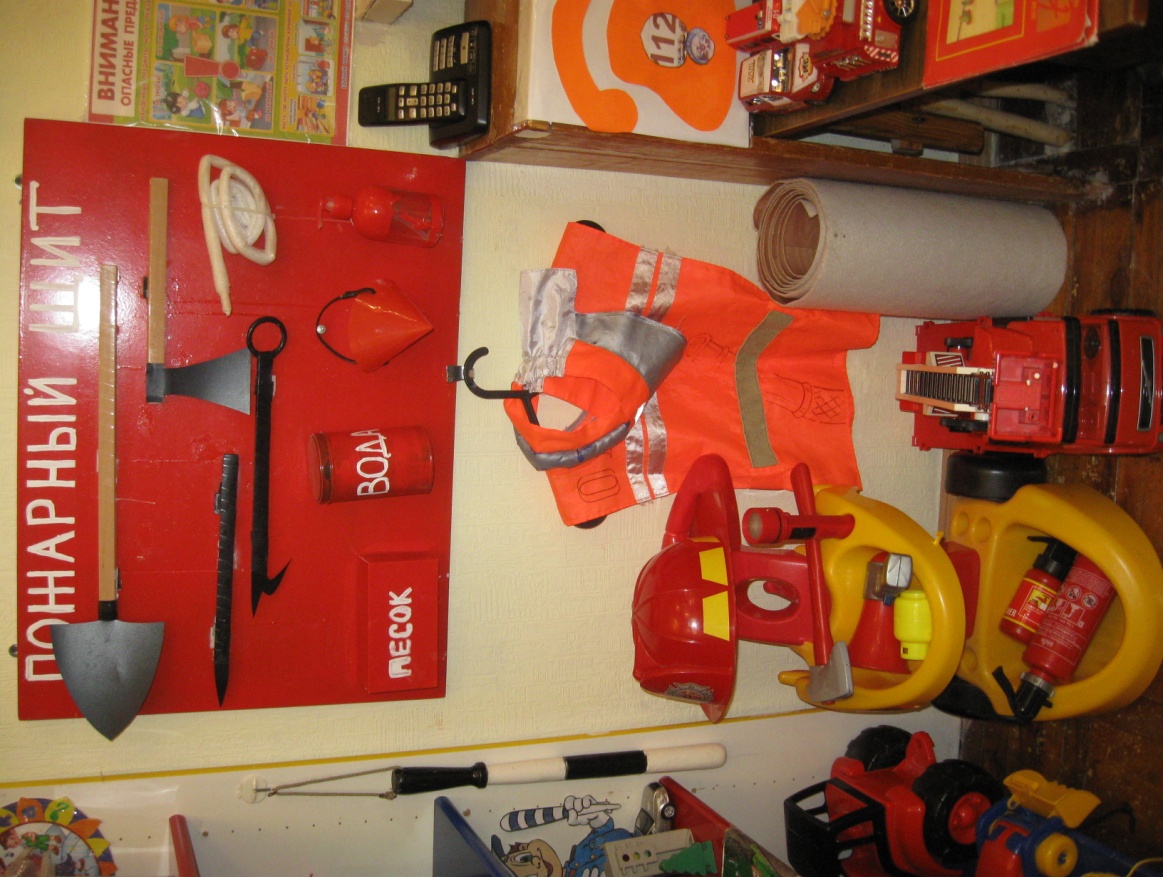 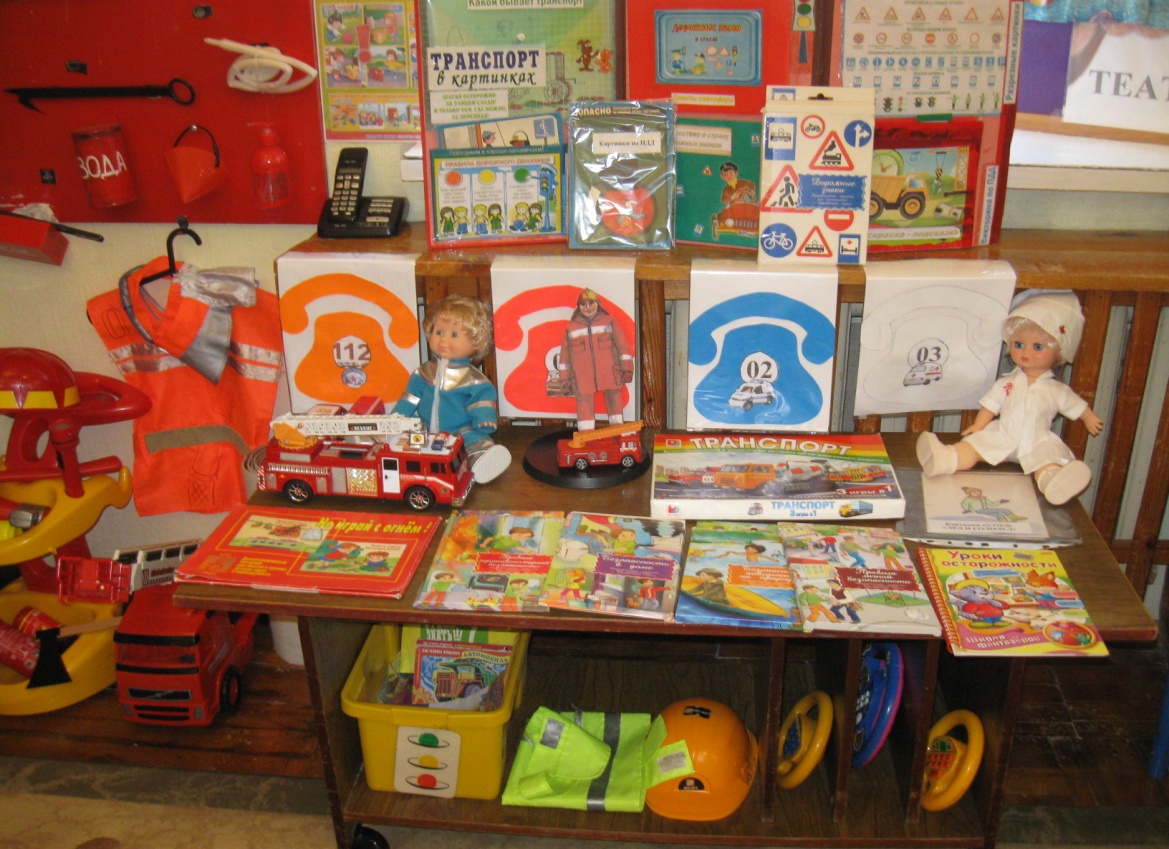 Центр патриотического воспитания и краеведения
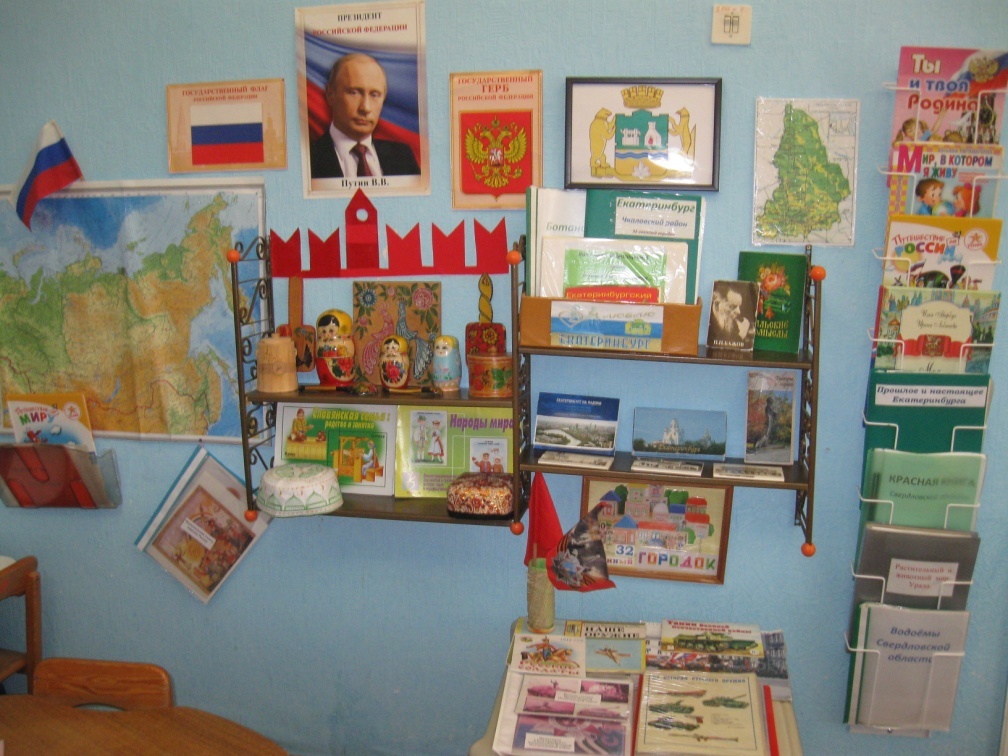 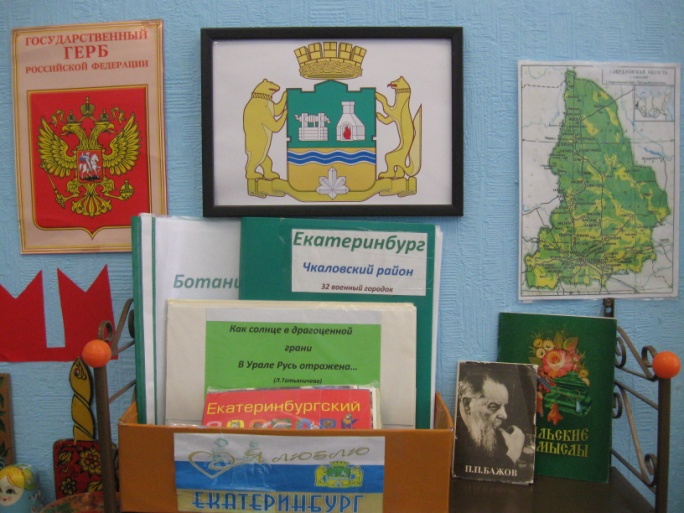 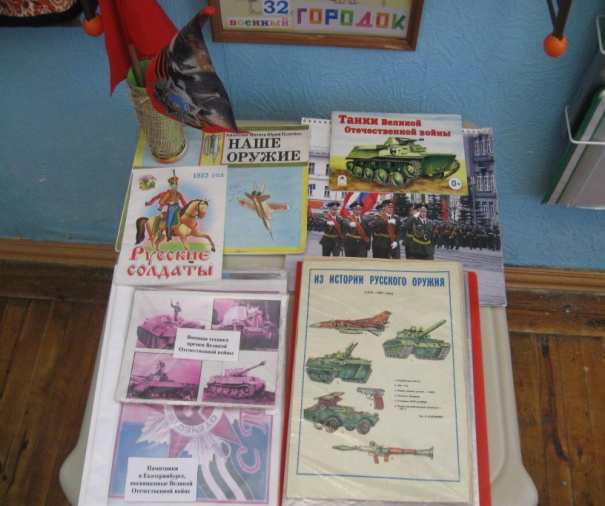 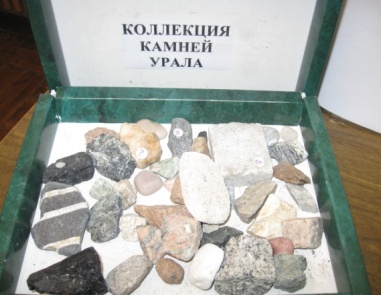 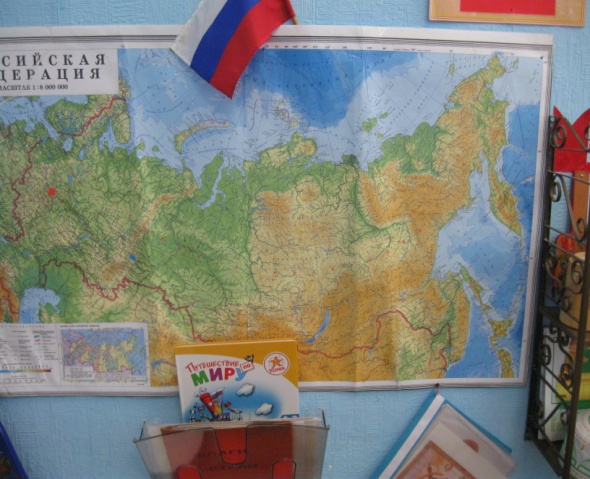 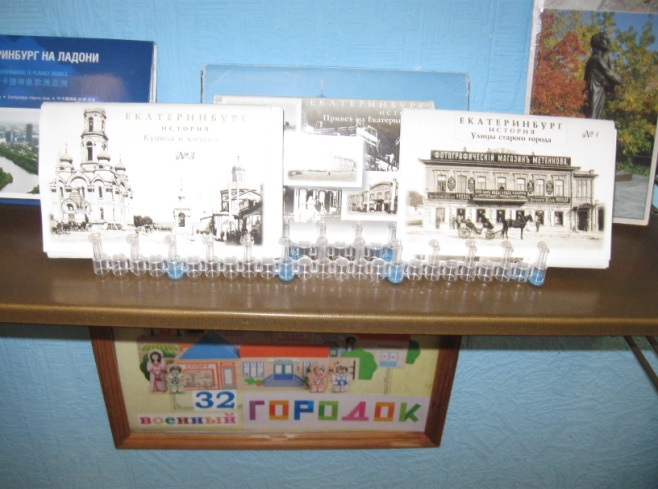 Исследовательский центр
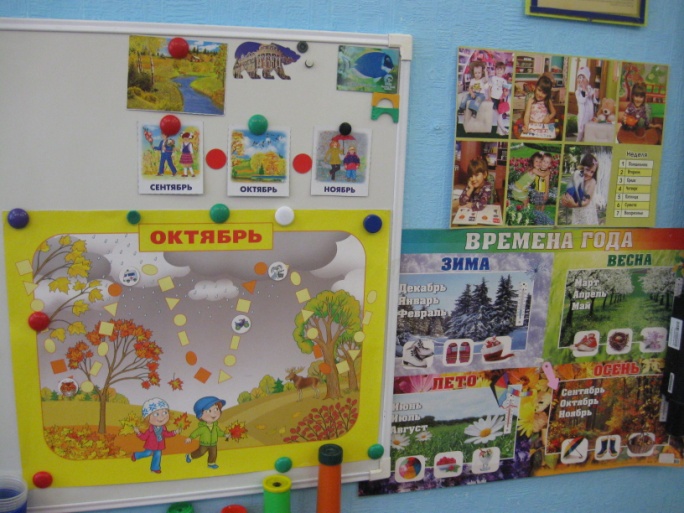 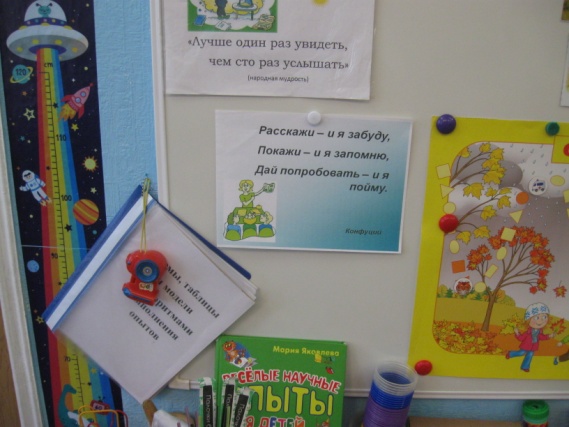 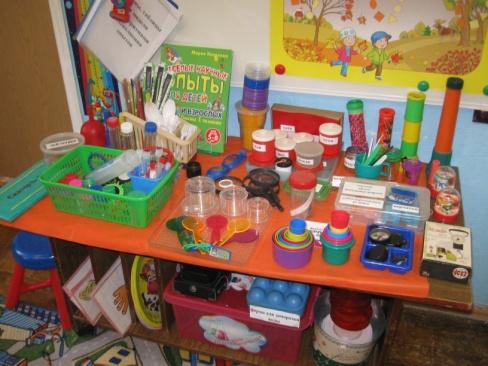 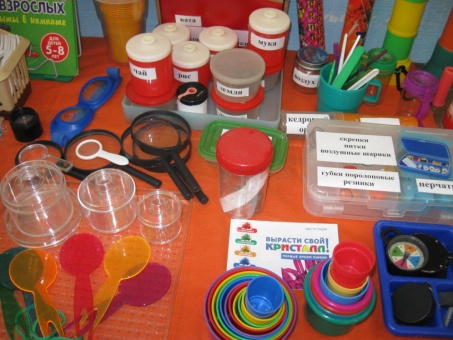 Центр конструирования и строительства
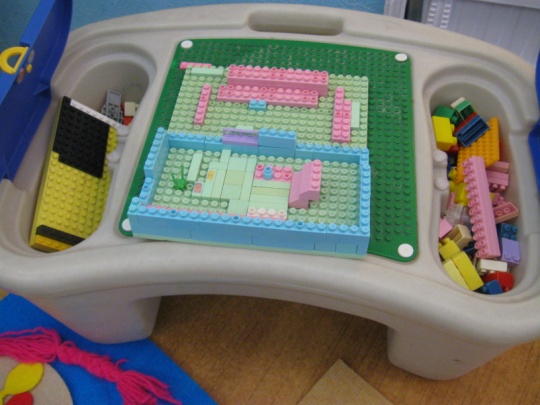 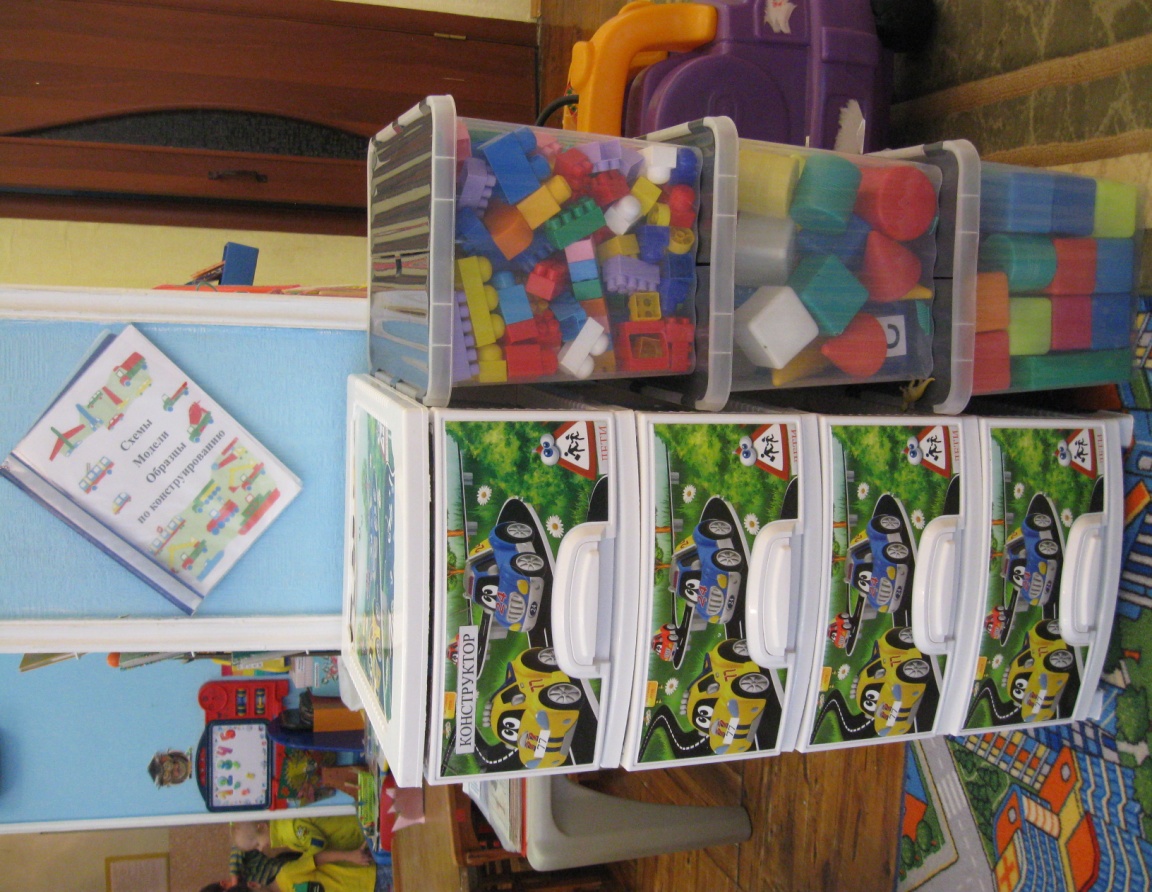 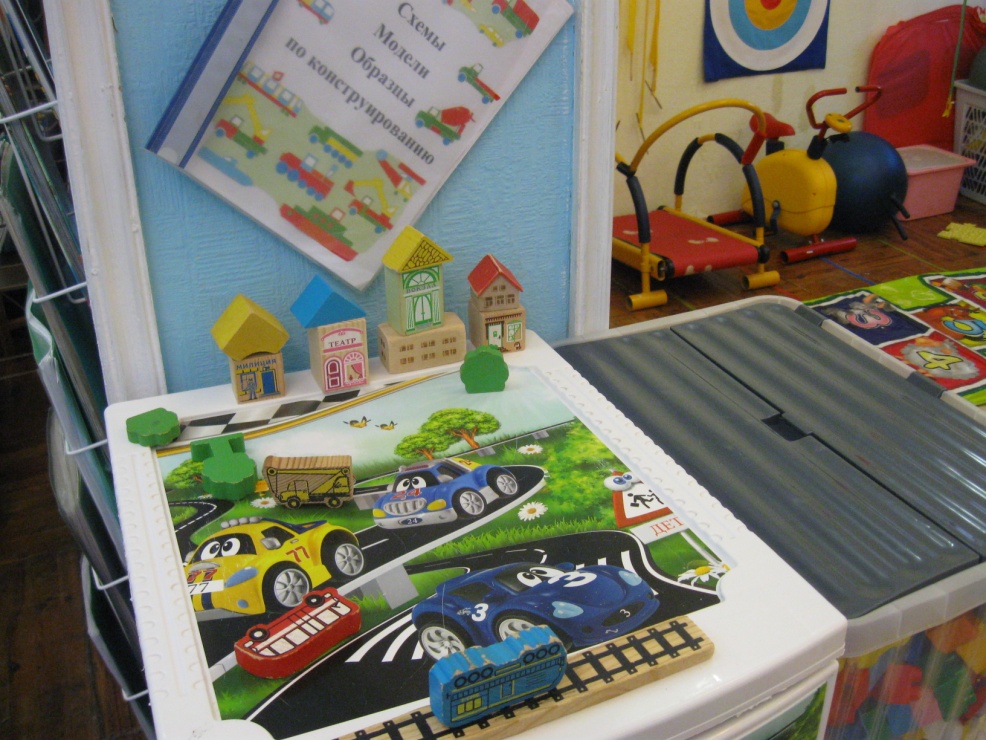 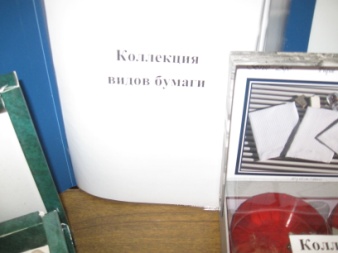 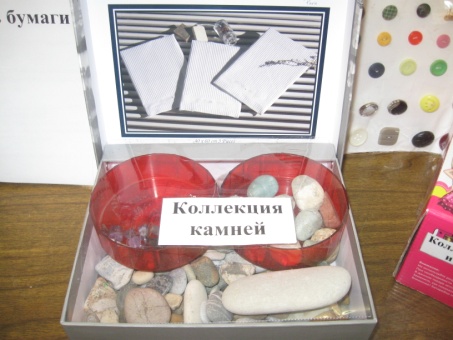 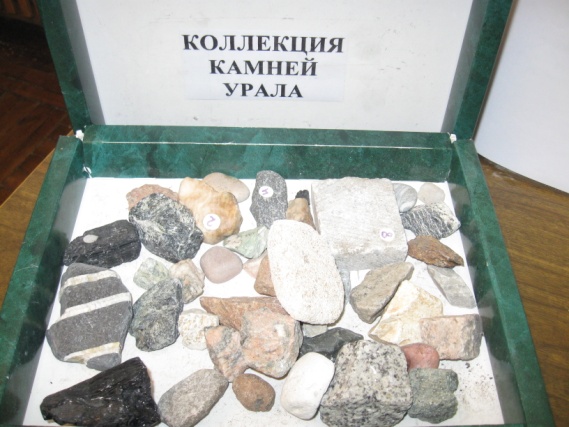 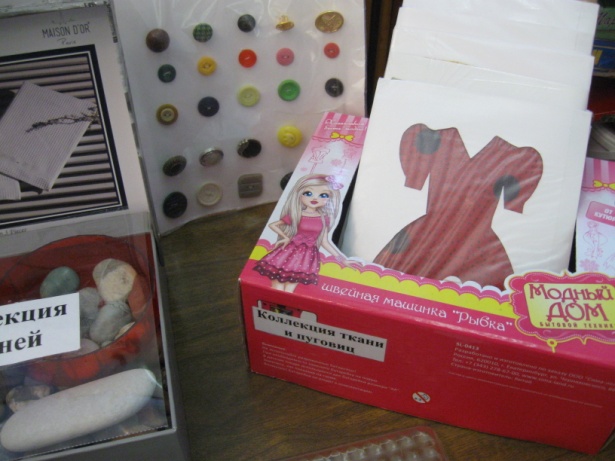 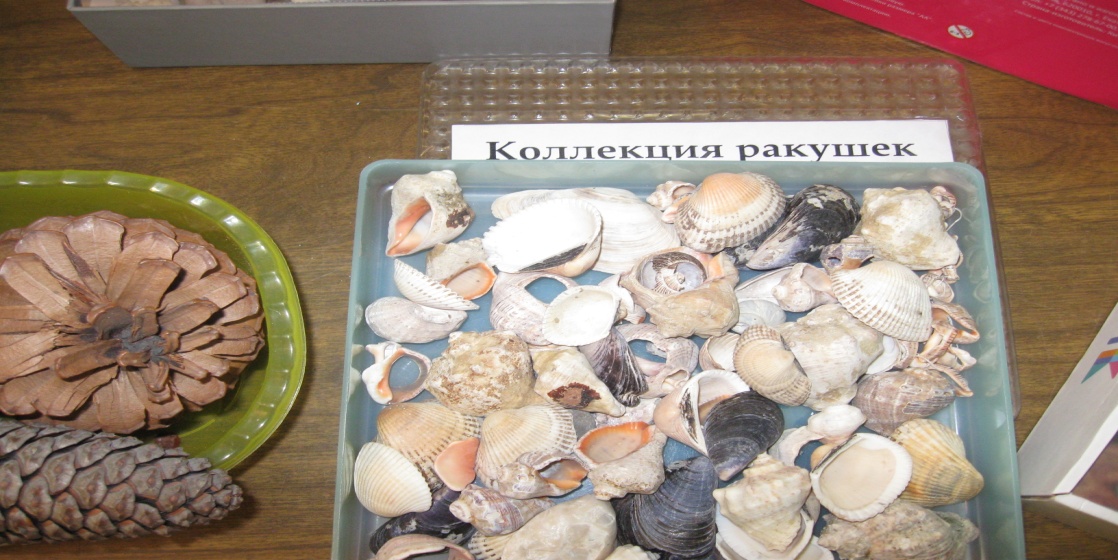 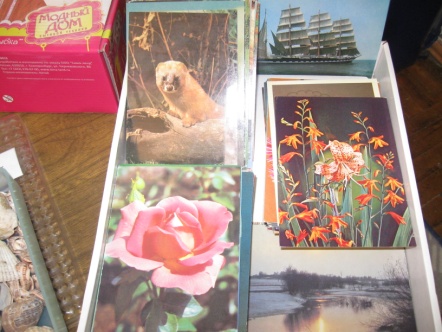 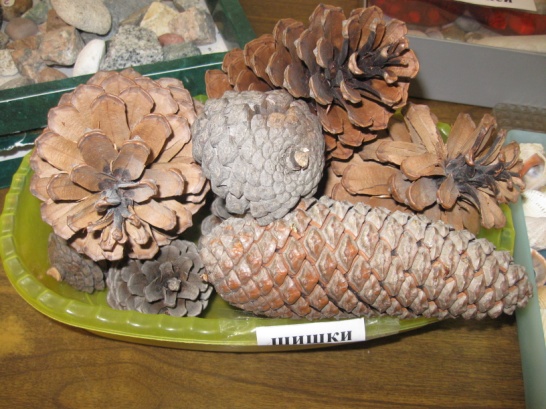 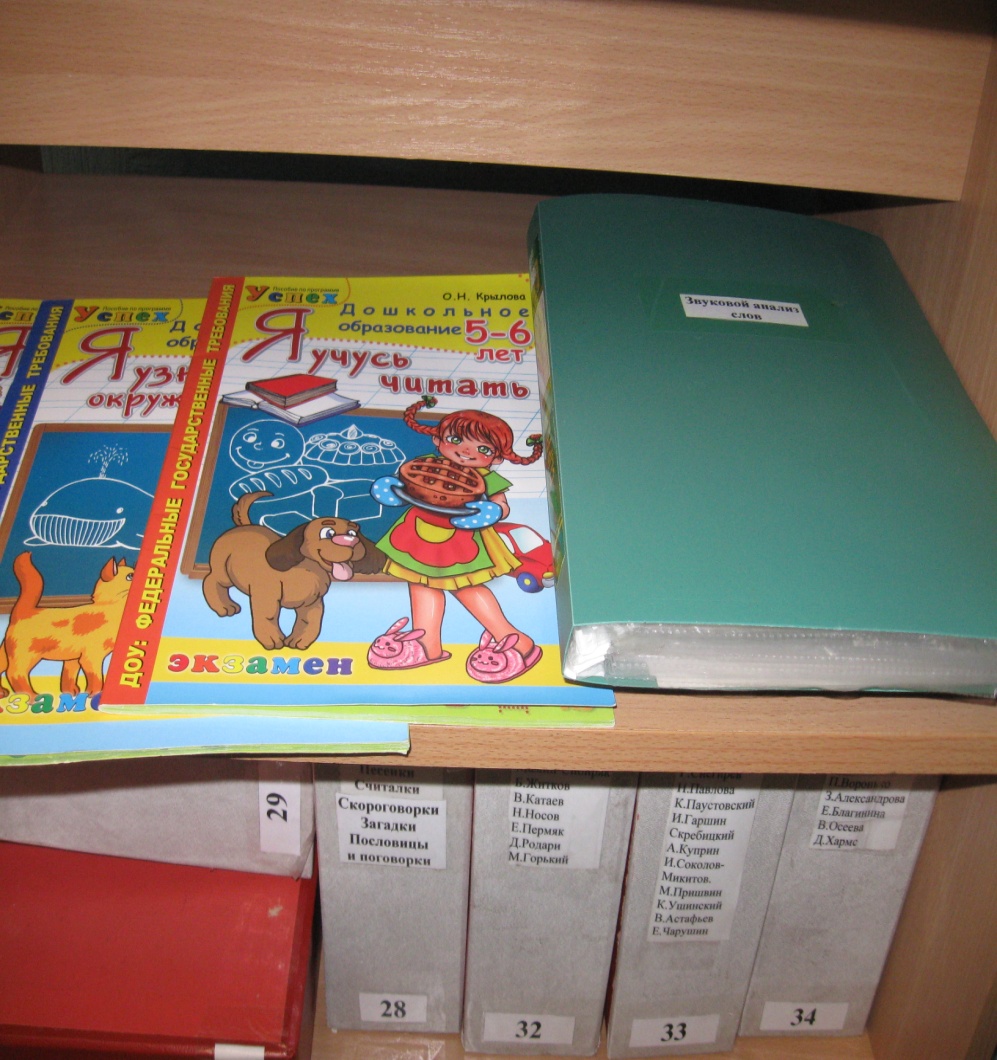 Речевой центр
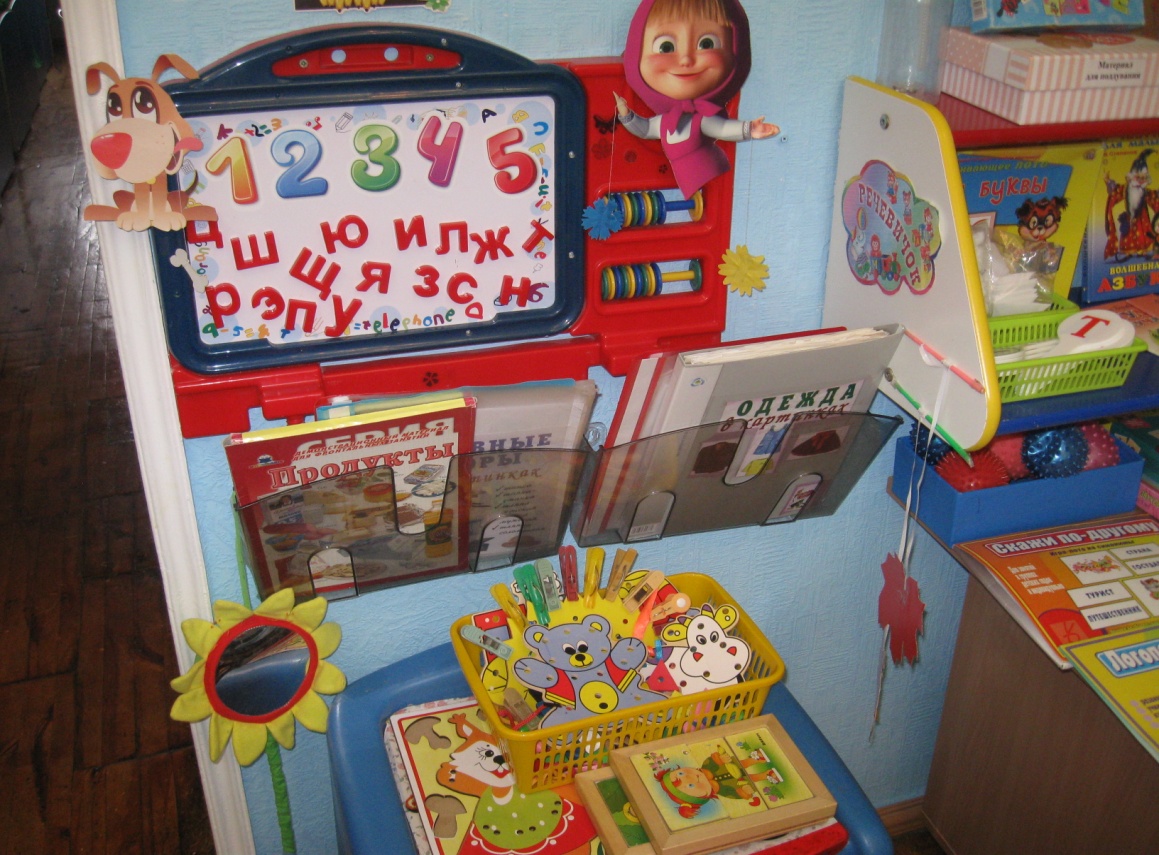 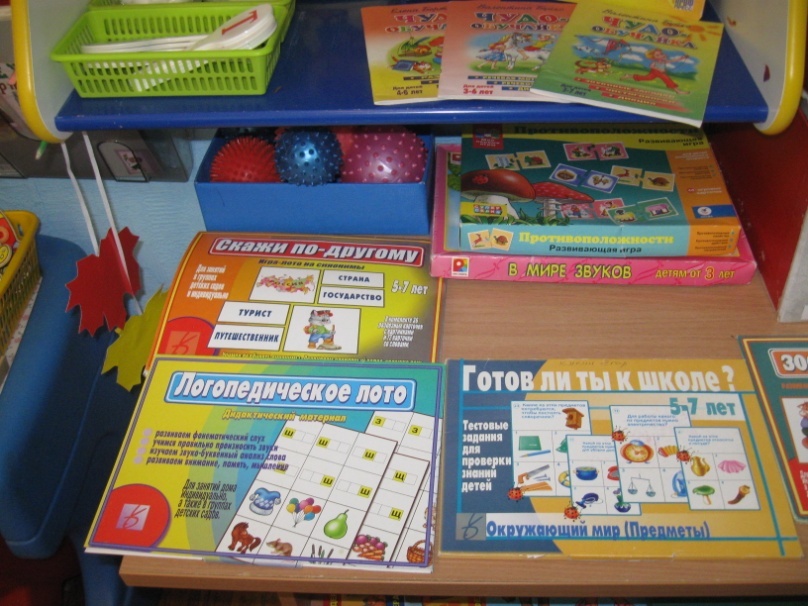 Центр книги
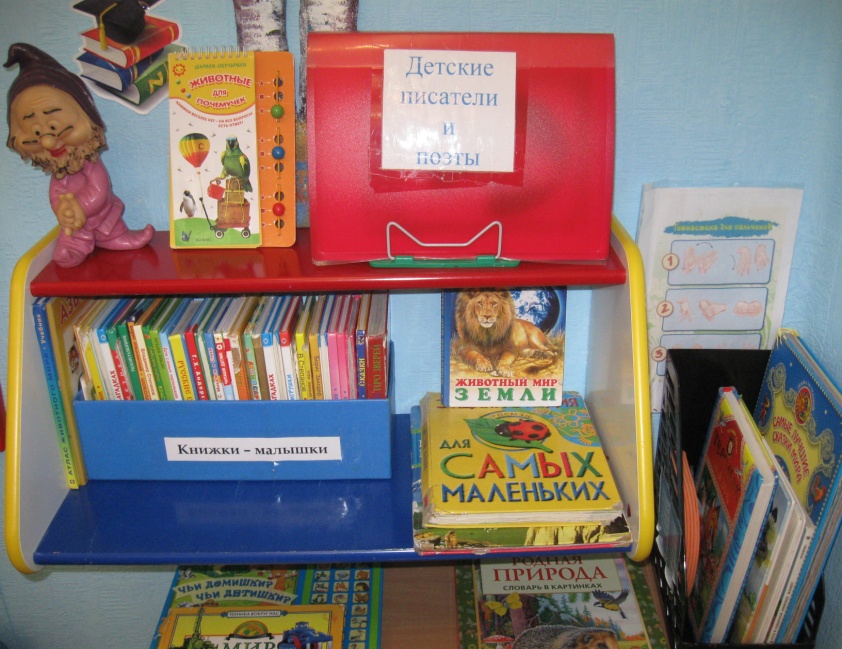 Художественно-эстетический центр
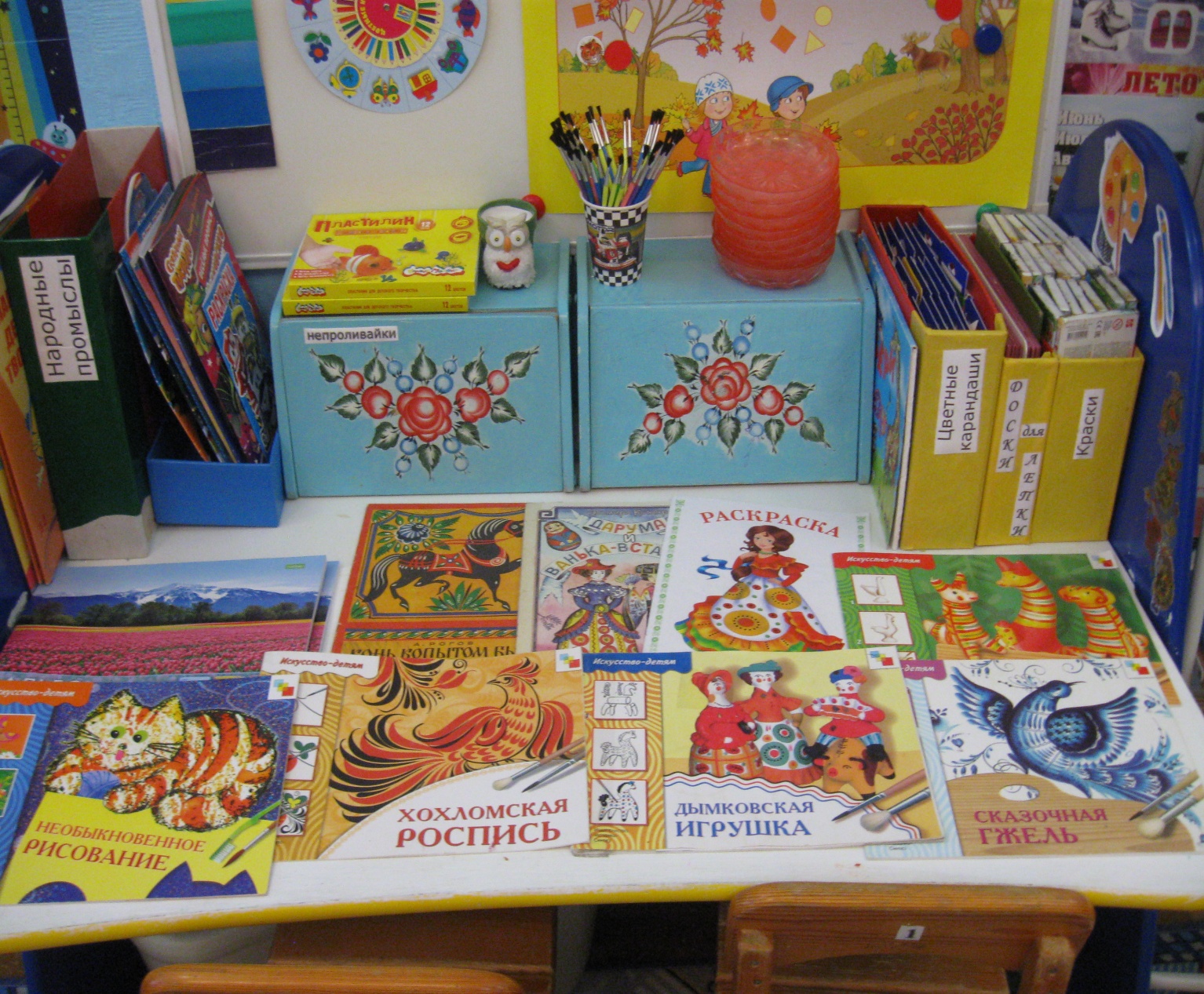 Музыкальный центр
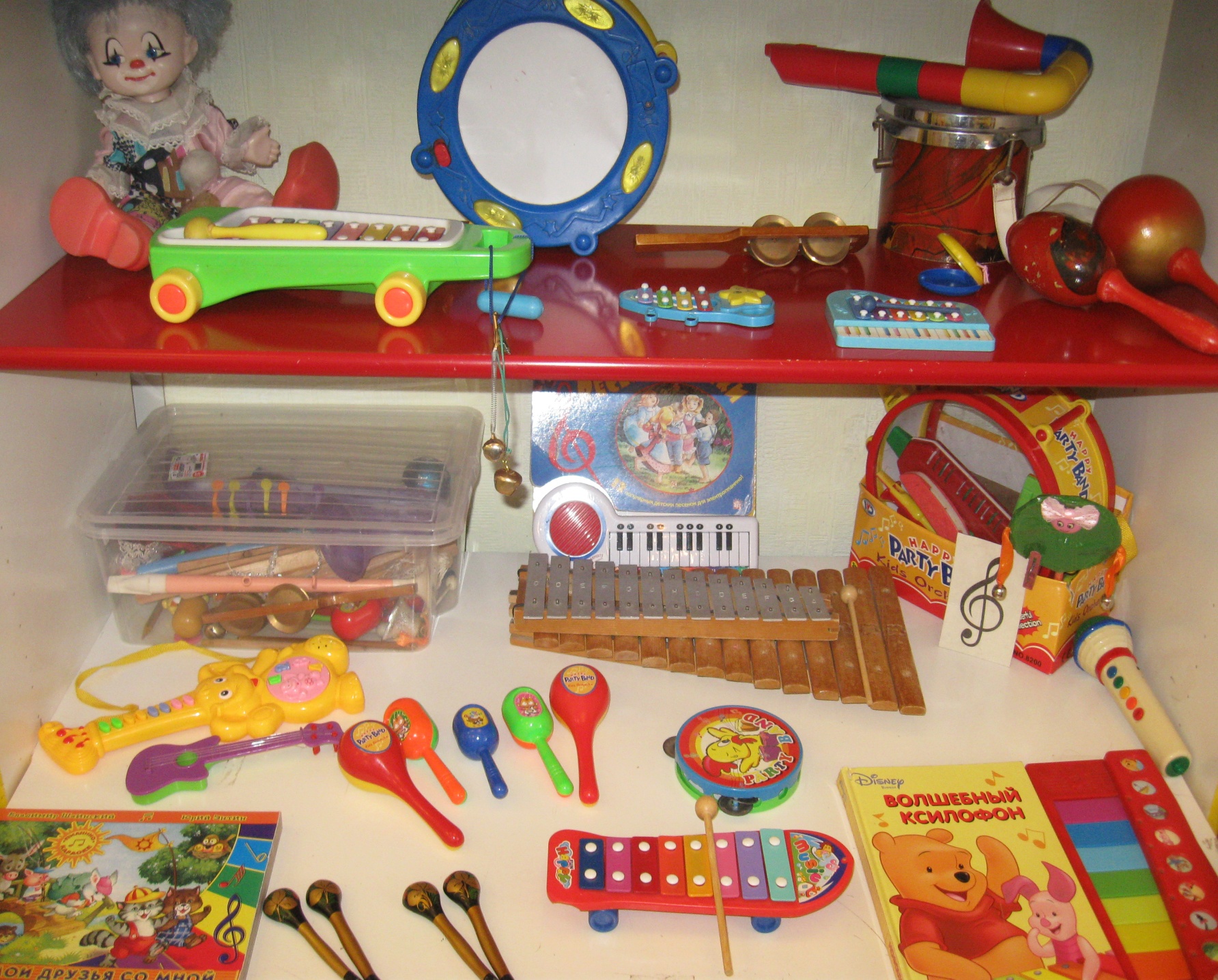 Театральный центр
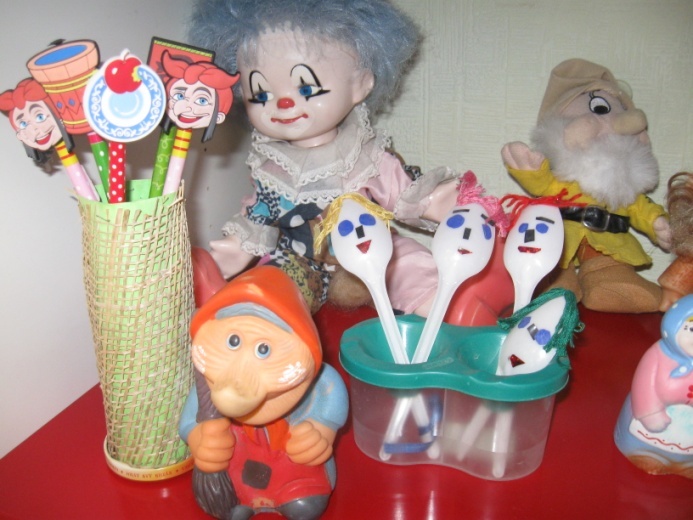 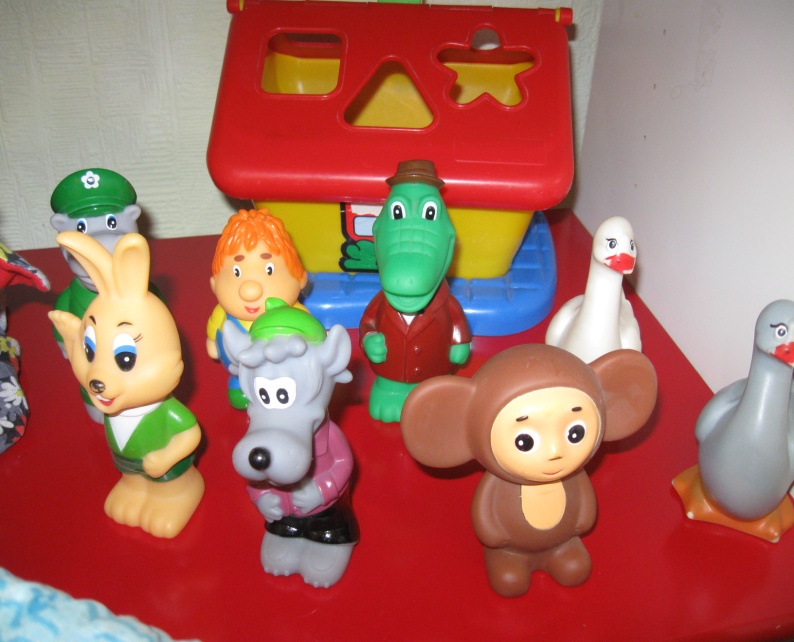 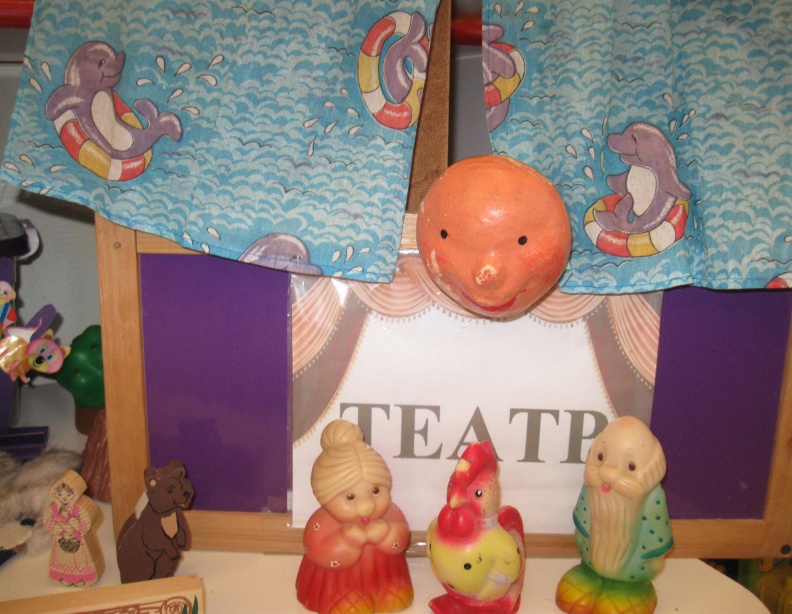 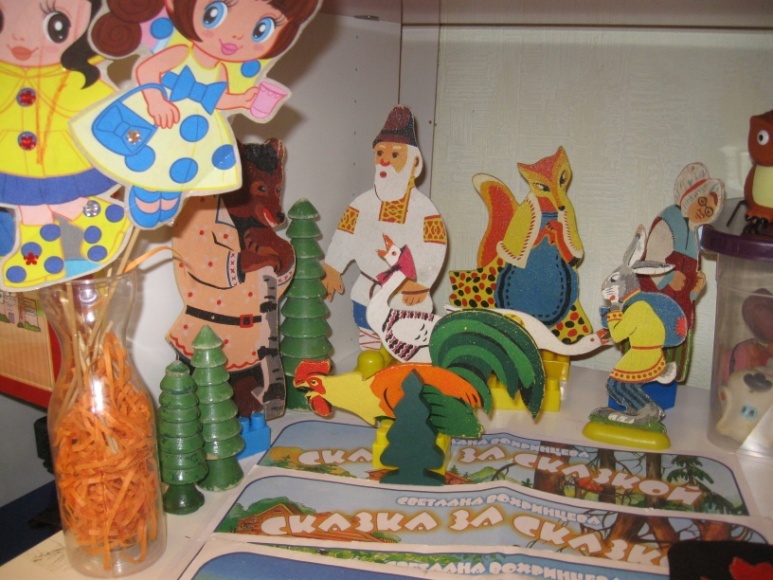 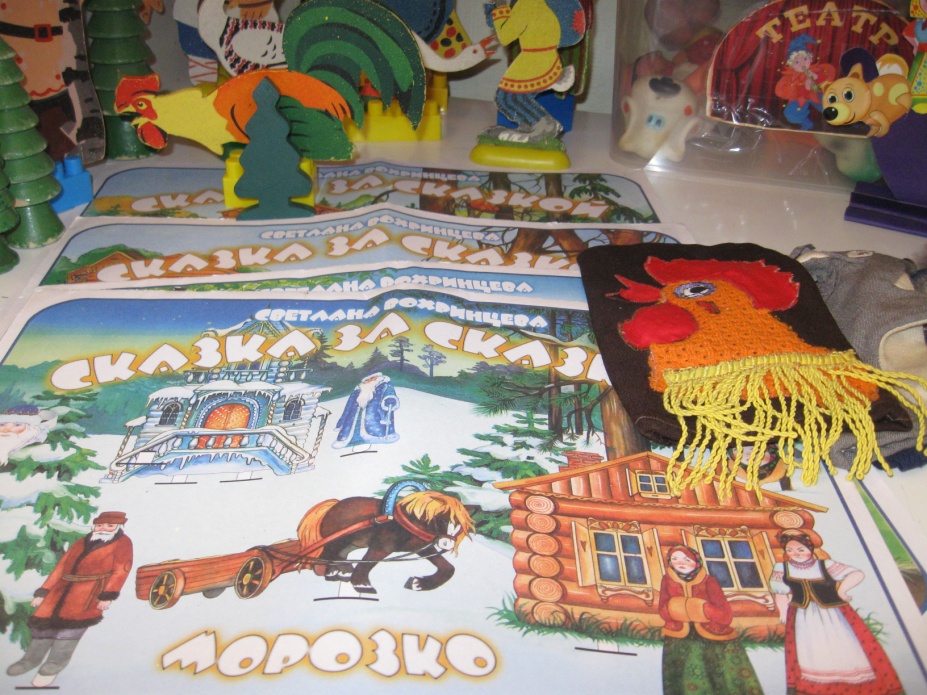 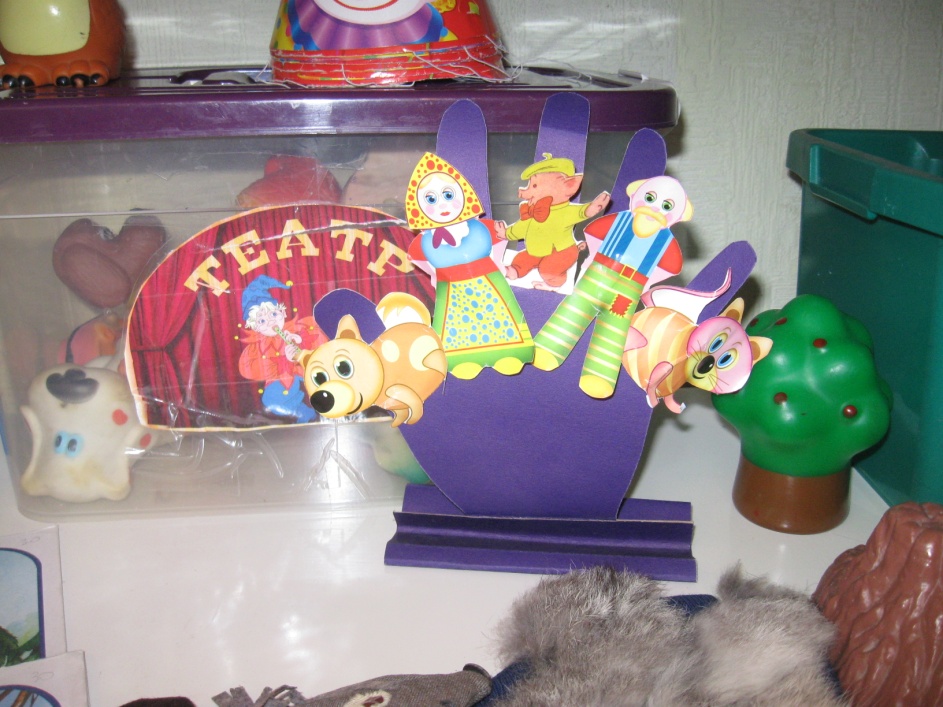 Центр движения и здоровья
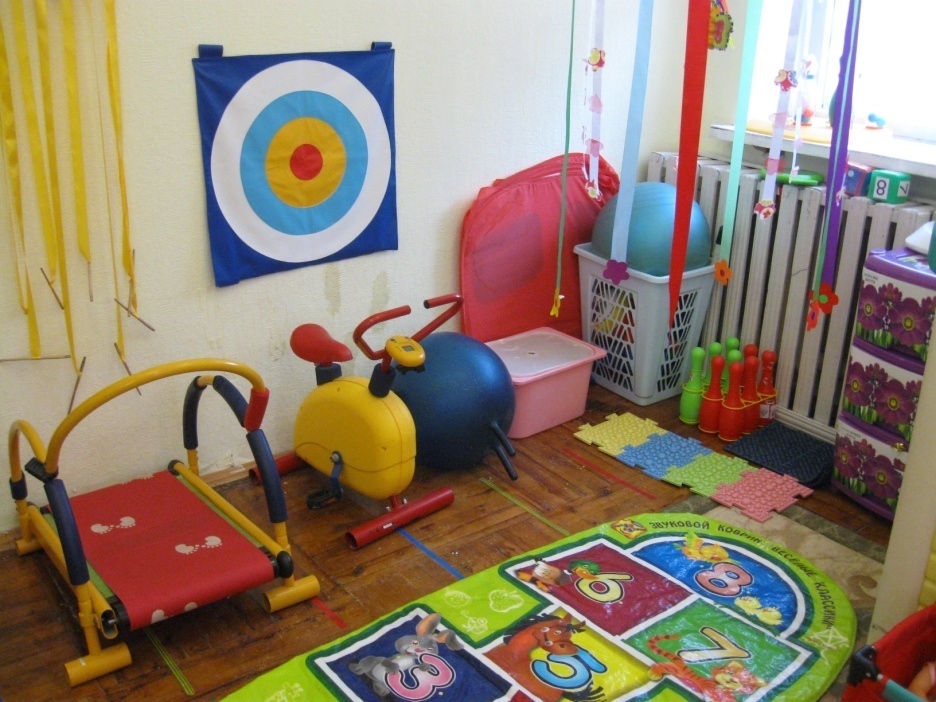 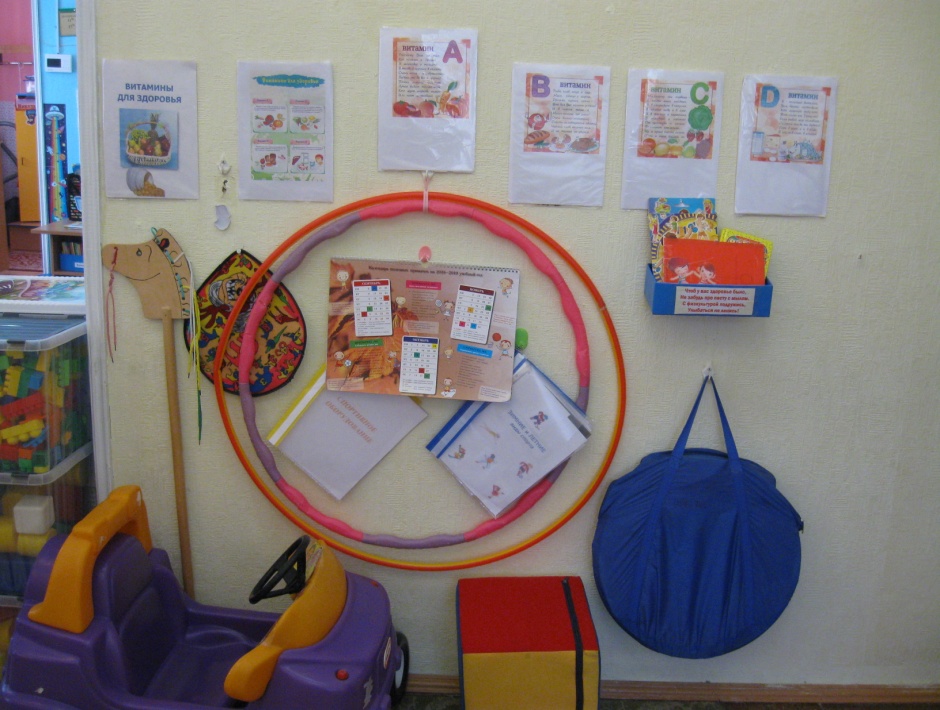 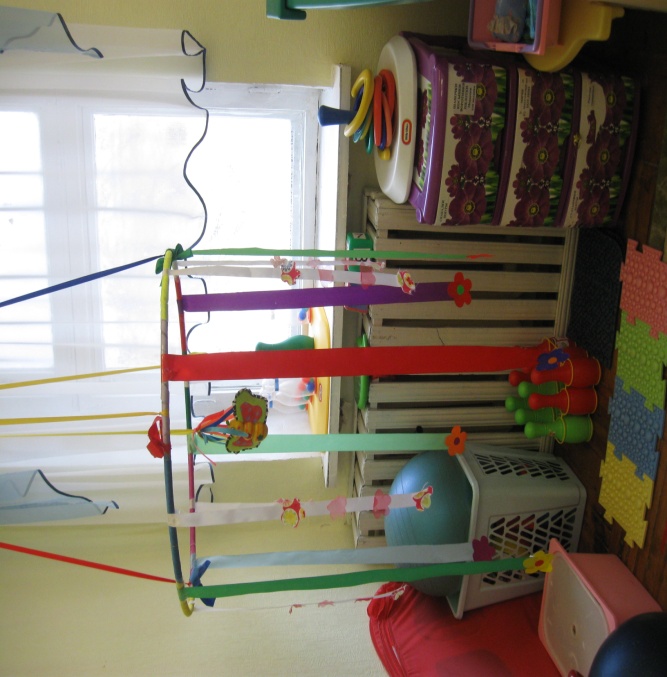